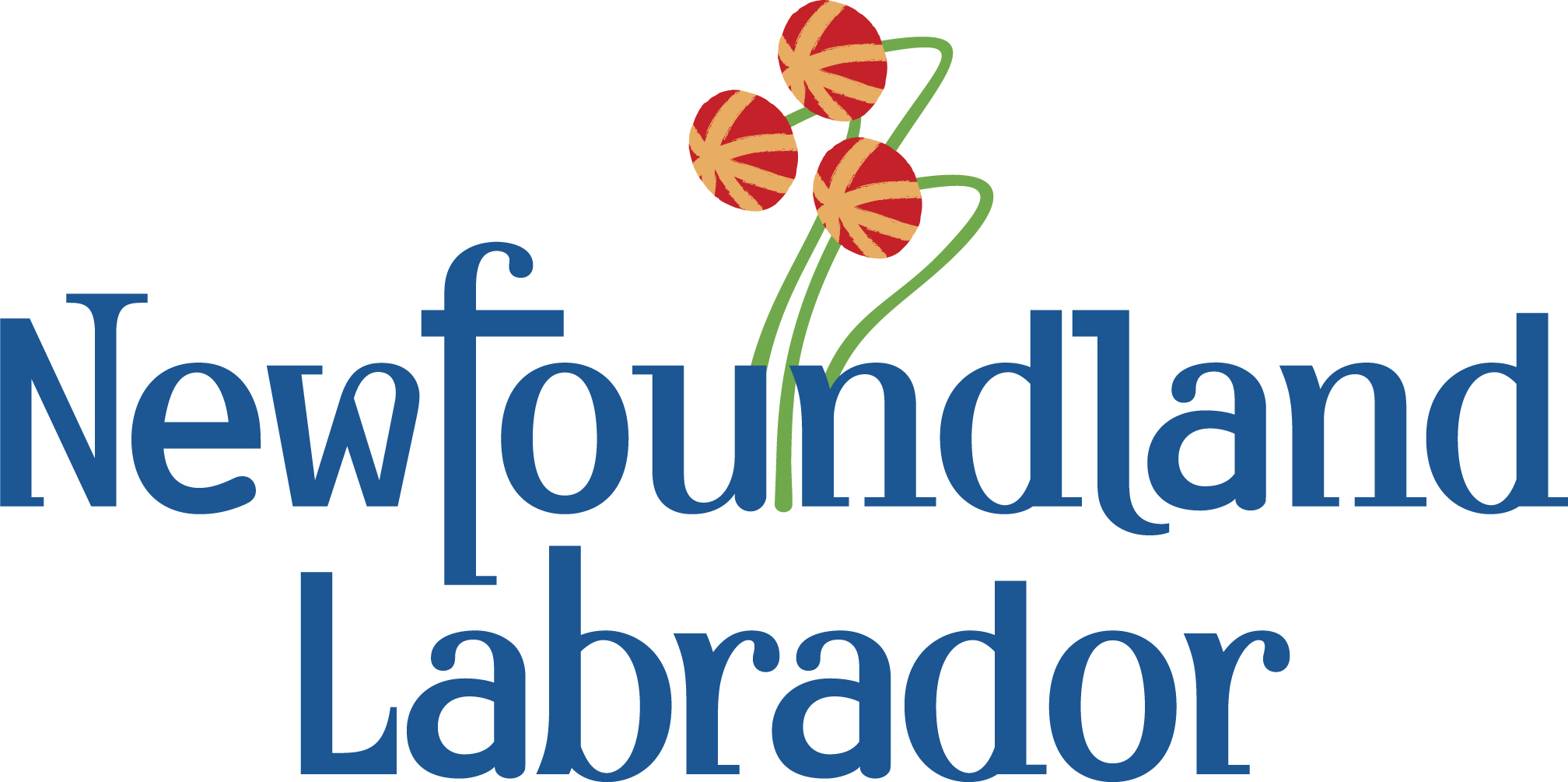 Pre-budget Consultations
February 2017
Budget 2017
Province faces serious fiscal challenges

No tax increases – focus on creating efficiencies and improving service delivery

Continued commitment to achieve surplus budget by 2022-23

Look inside government for savings

Better outcomes of programs and services
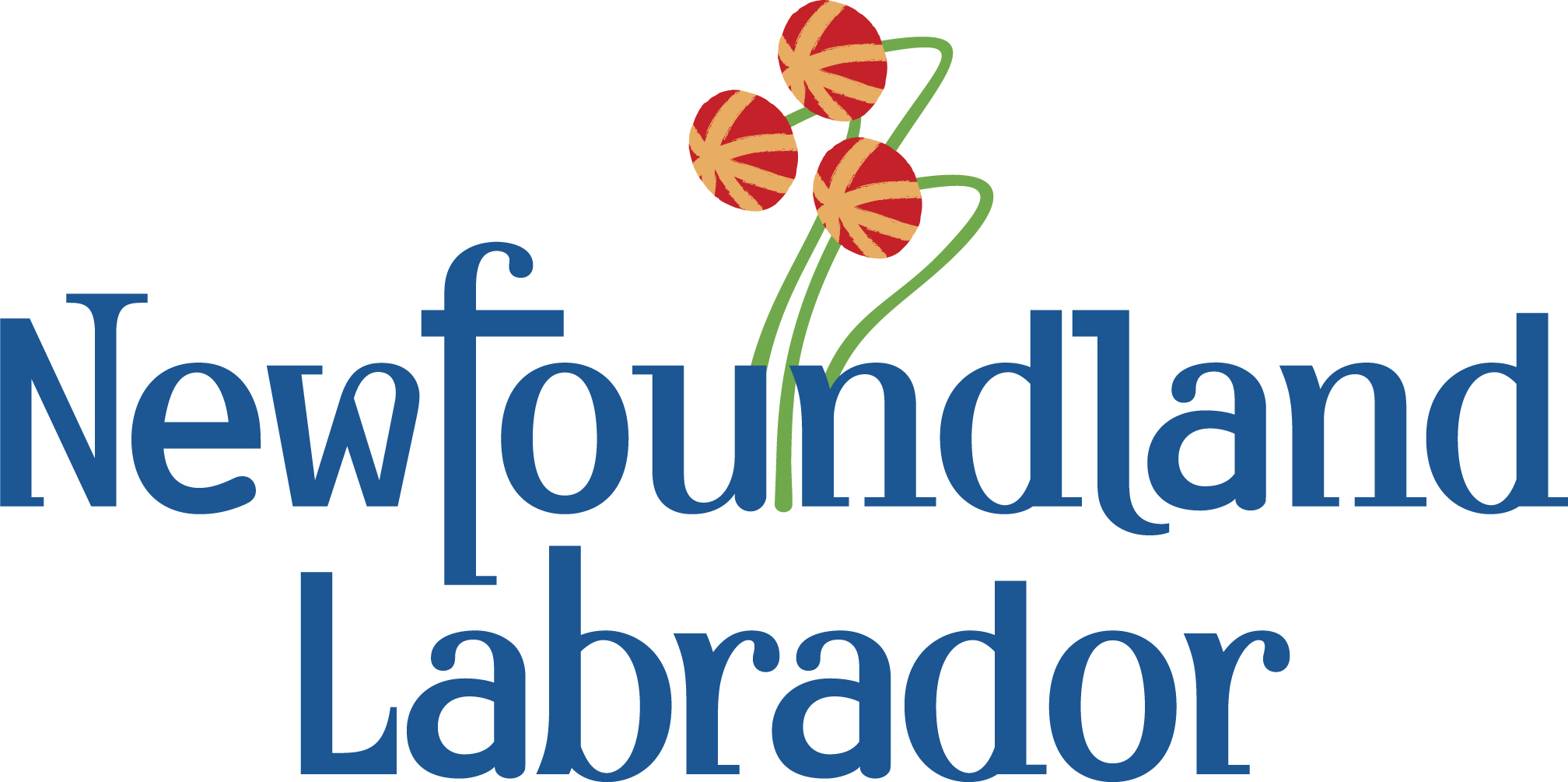 February 1, 2017
2
Financial Overview
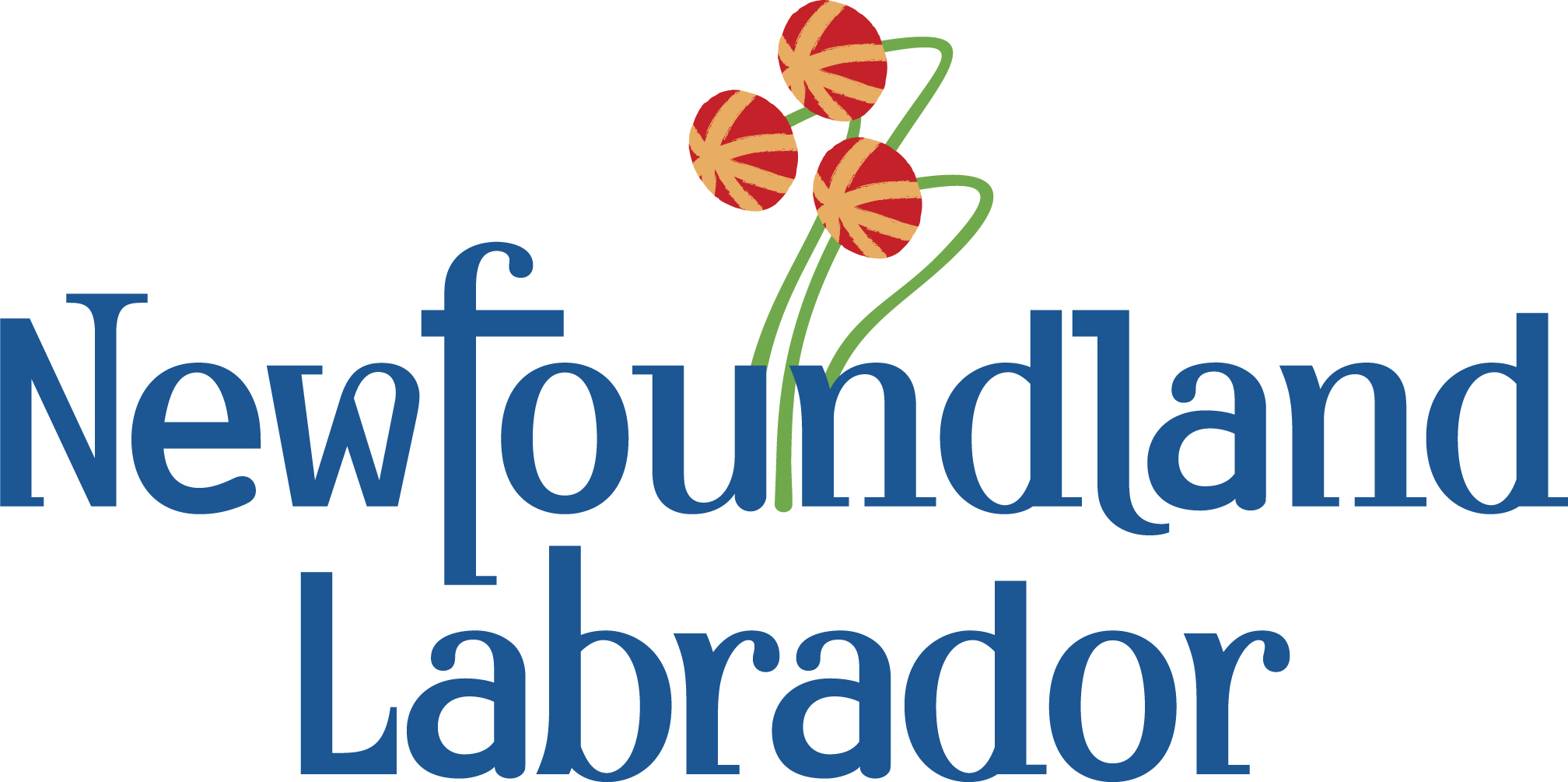 3
February 1, 2017
Where does the Money Go?
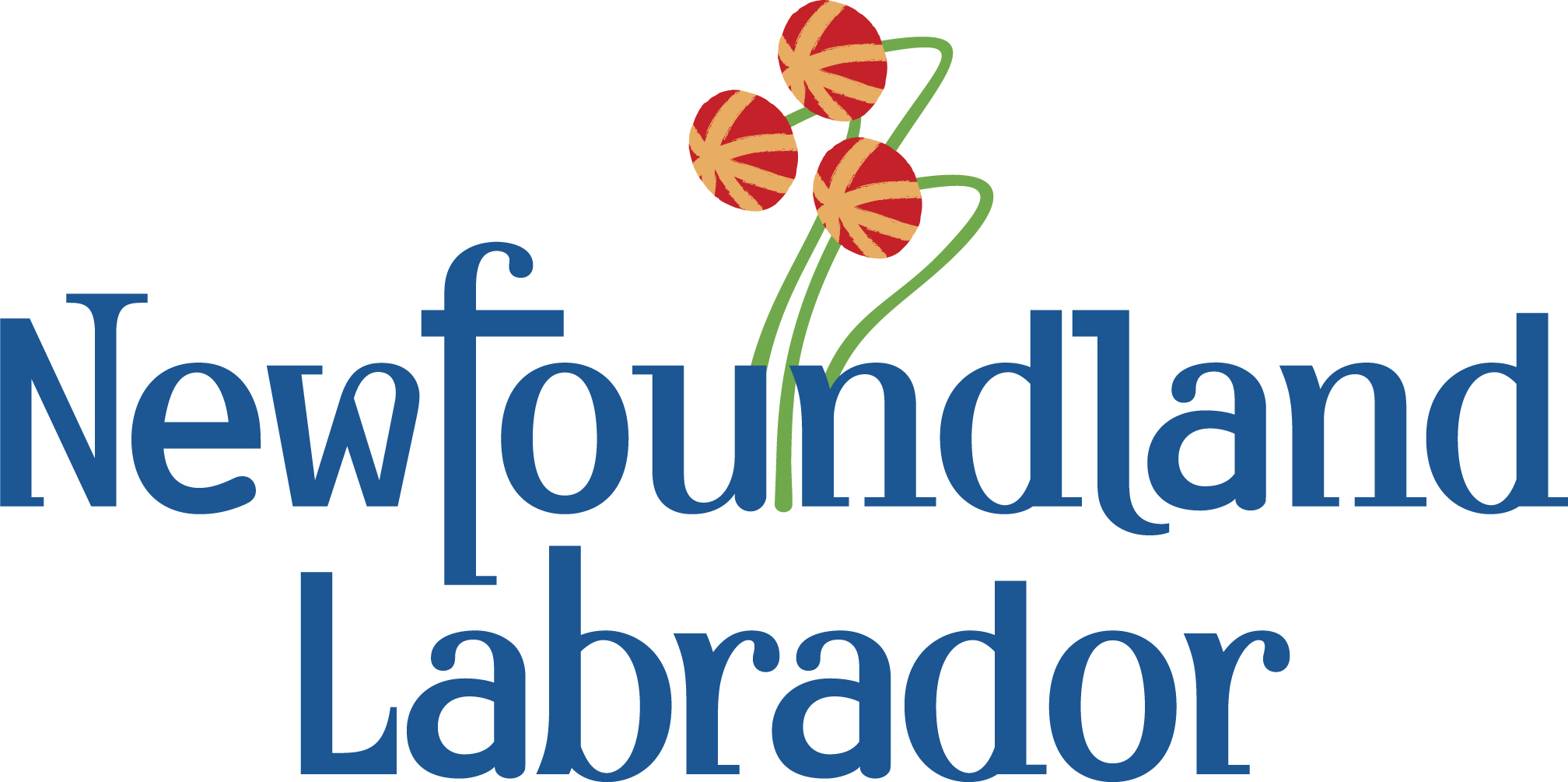 February 1, 2017
4
How do we Spend our Operating Dollars? 
HEADLINE
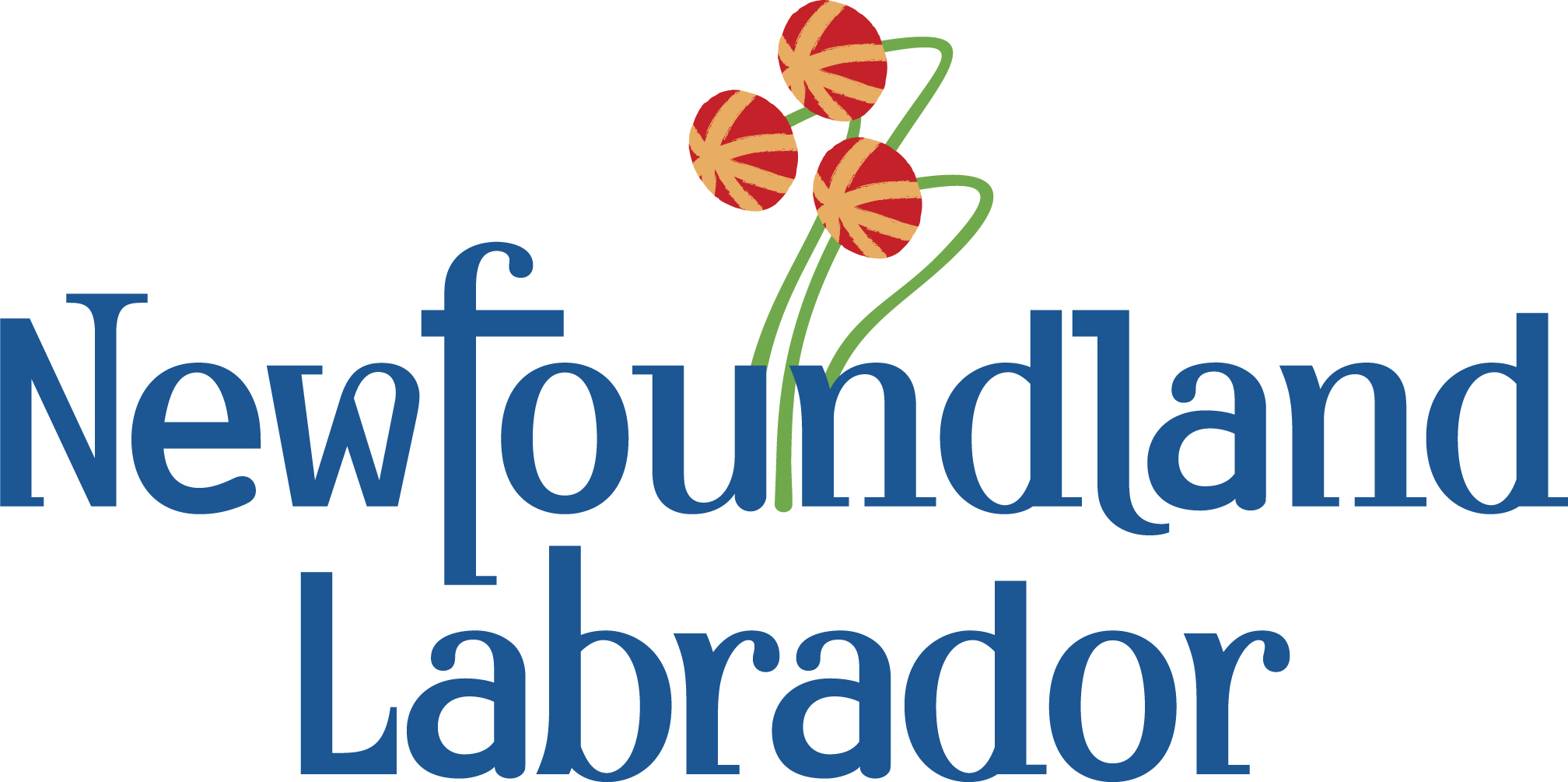 February 1, 2017
5
How do we Spend our Salary Dollars   (includes salaries and employee benefits)
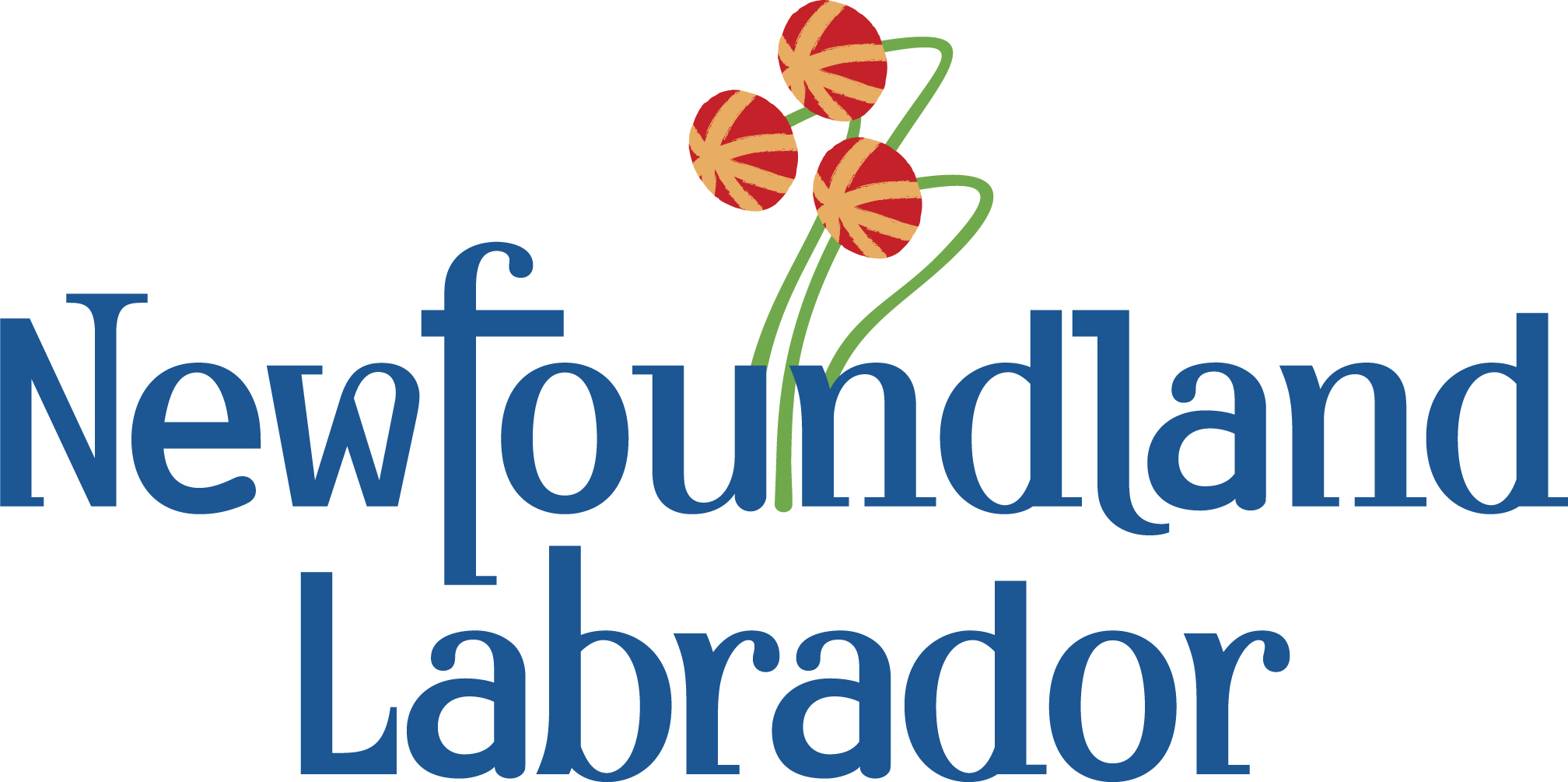 February 1, 2017
6
NL Expenditures put into Perspective
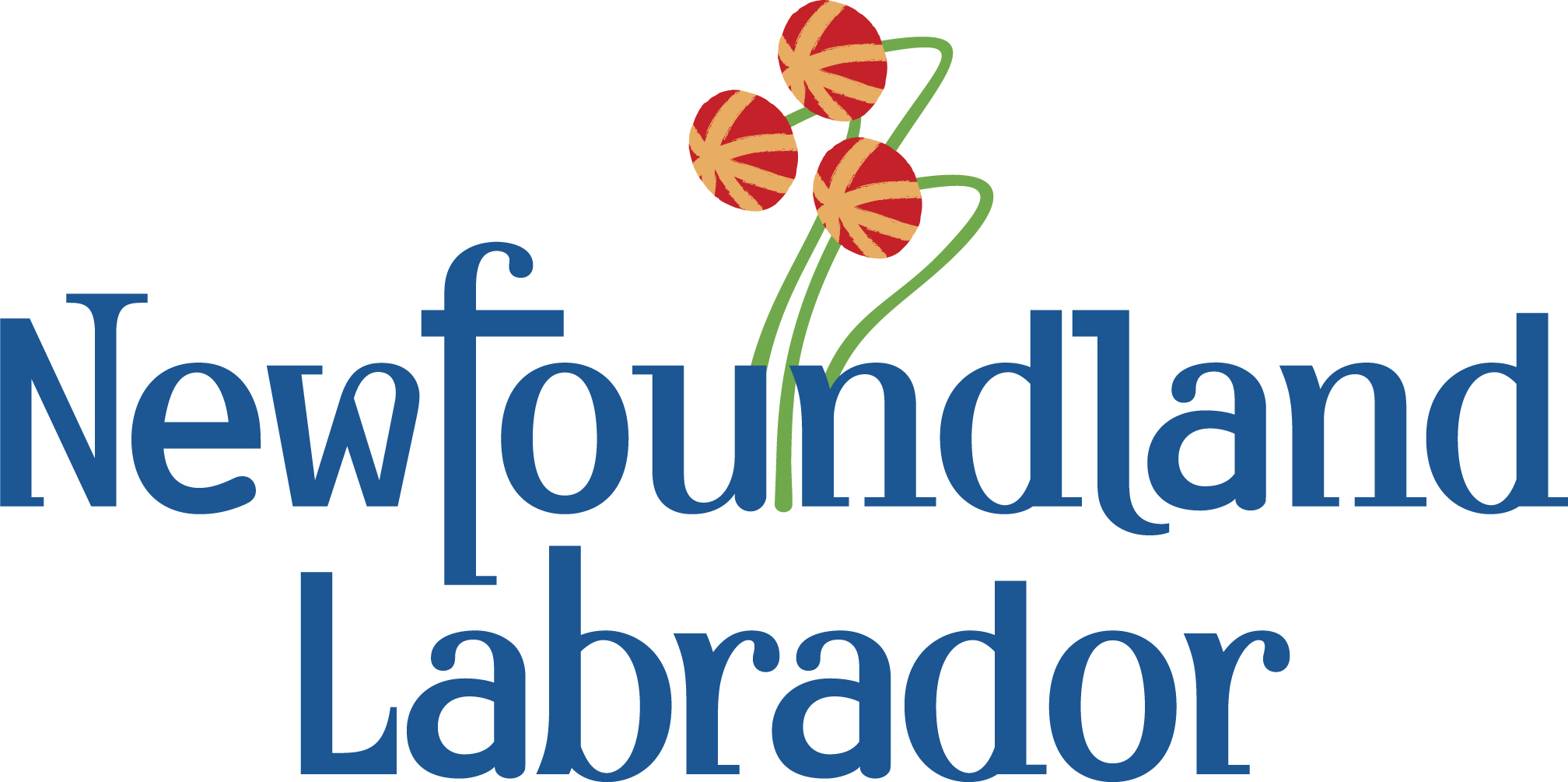 * Excluding NL
7
February 1, 2017
Oil Royalties – It’s Just Not Enough
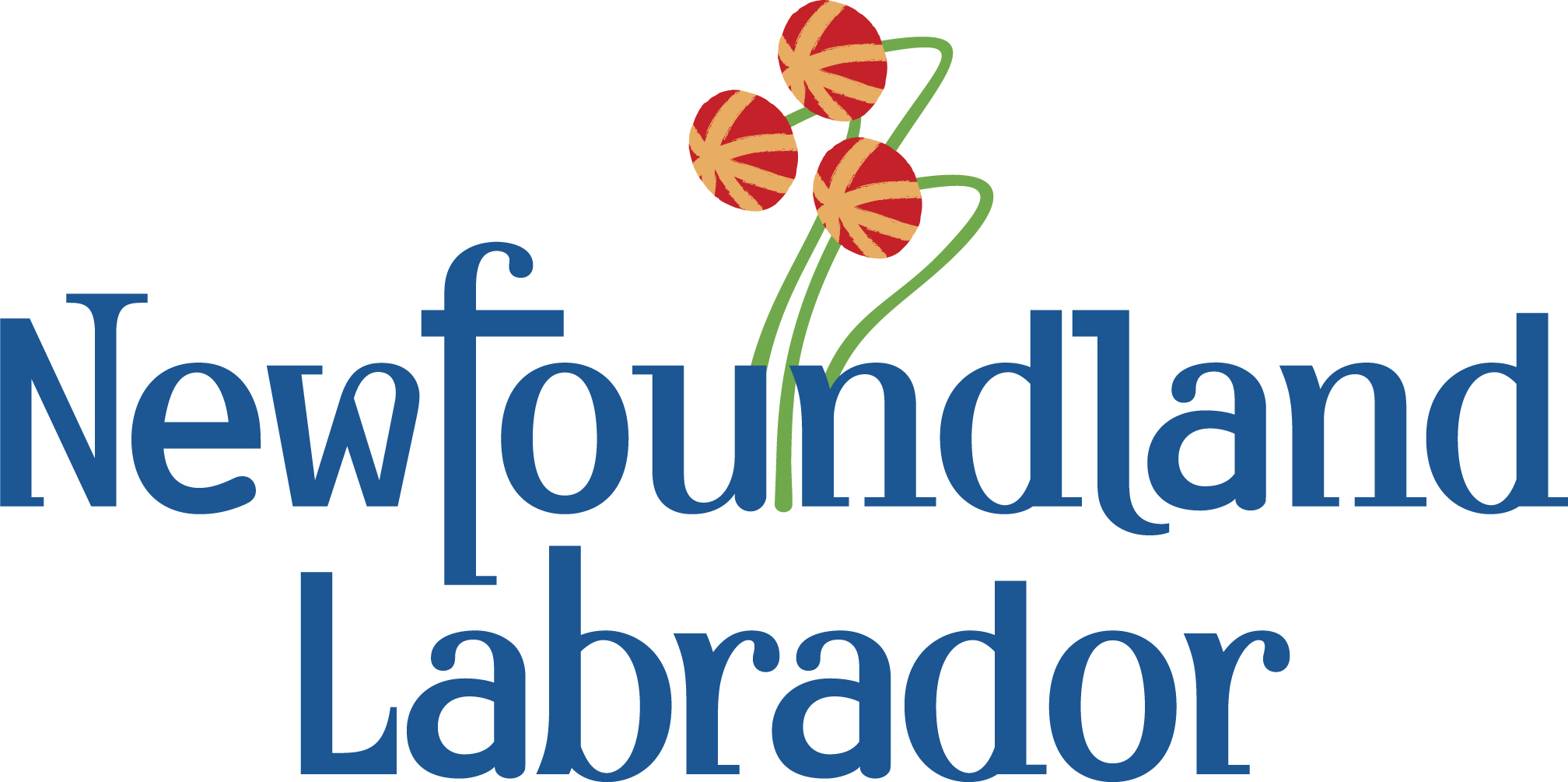 February 1, 2017
8
Identifying Budget Priorities
Your feedback is requested to identify priorities under these areas:

A more efficient public service

A stronger economic foundation

Better services

Better outcomes
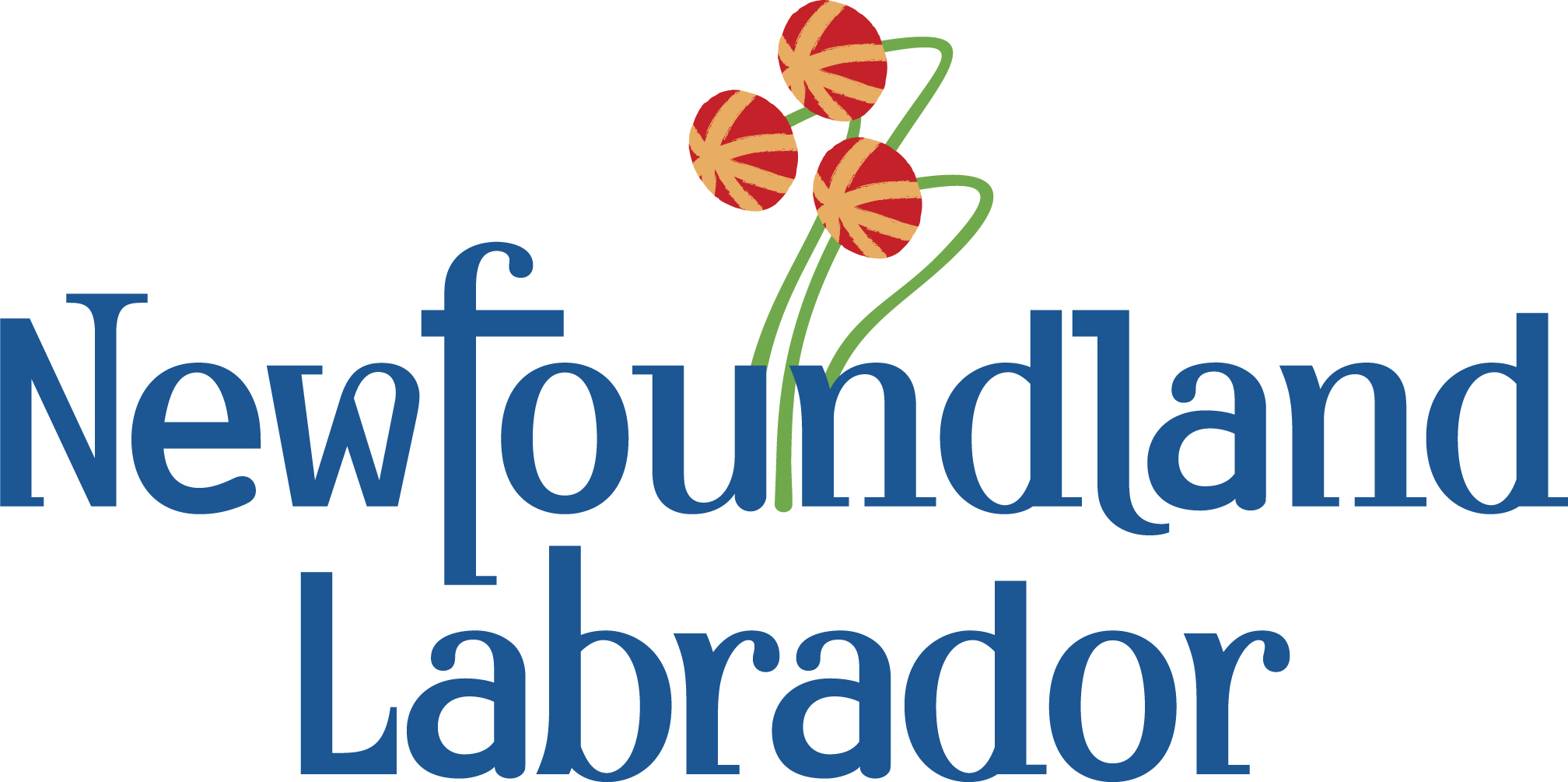 February 1, 2017
9